Direct Design Method
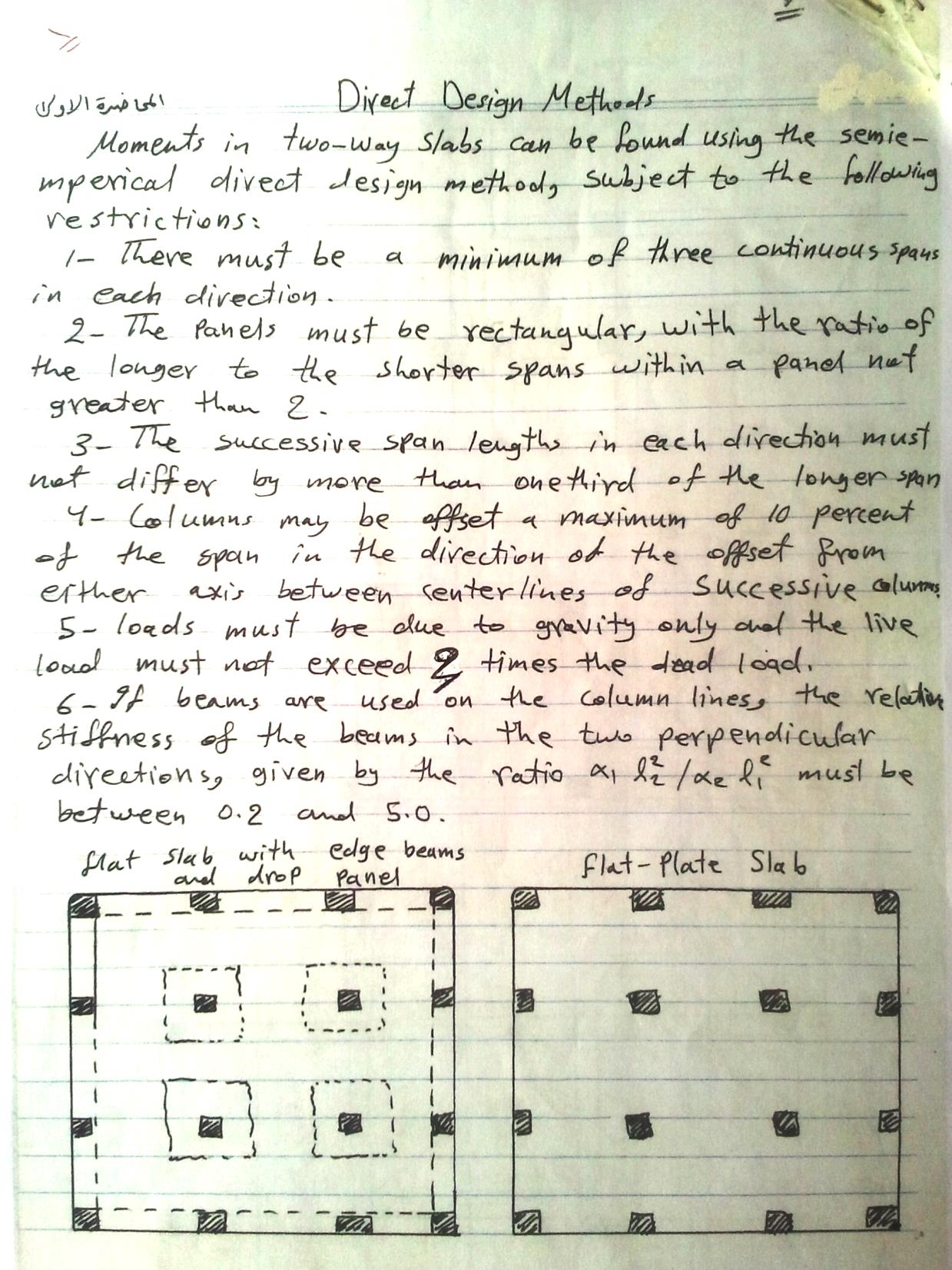 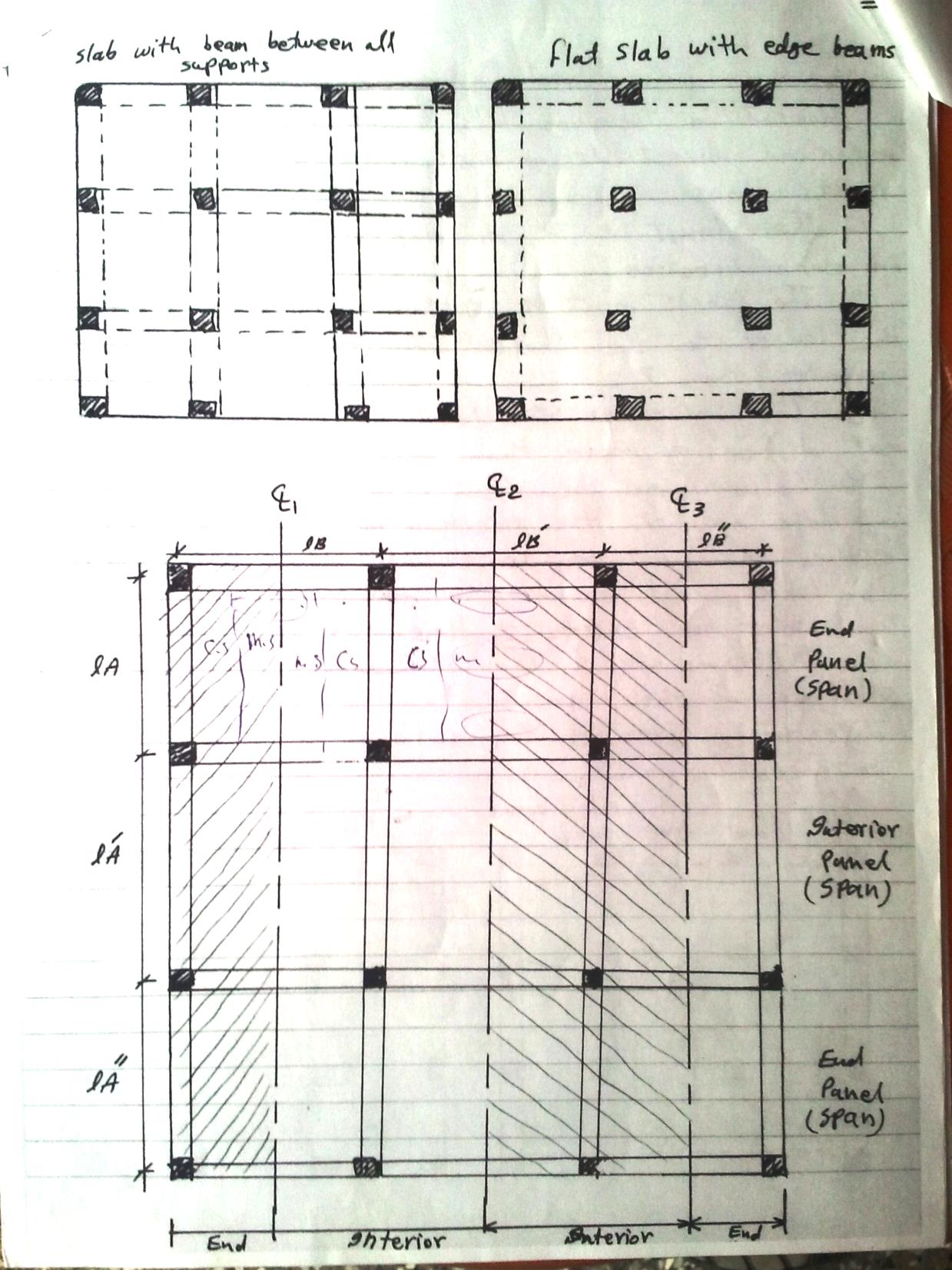 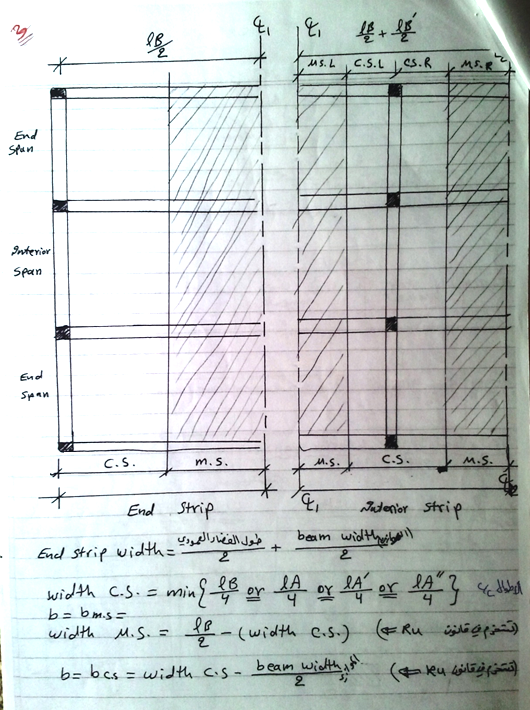 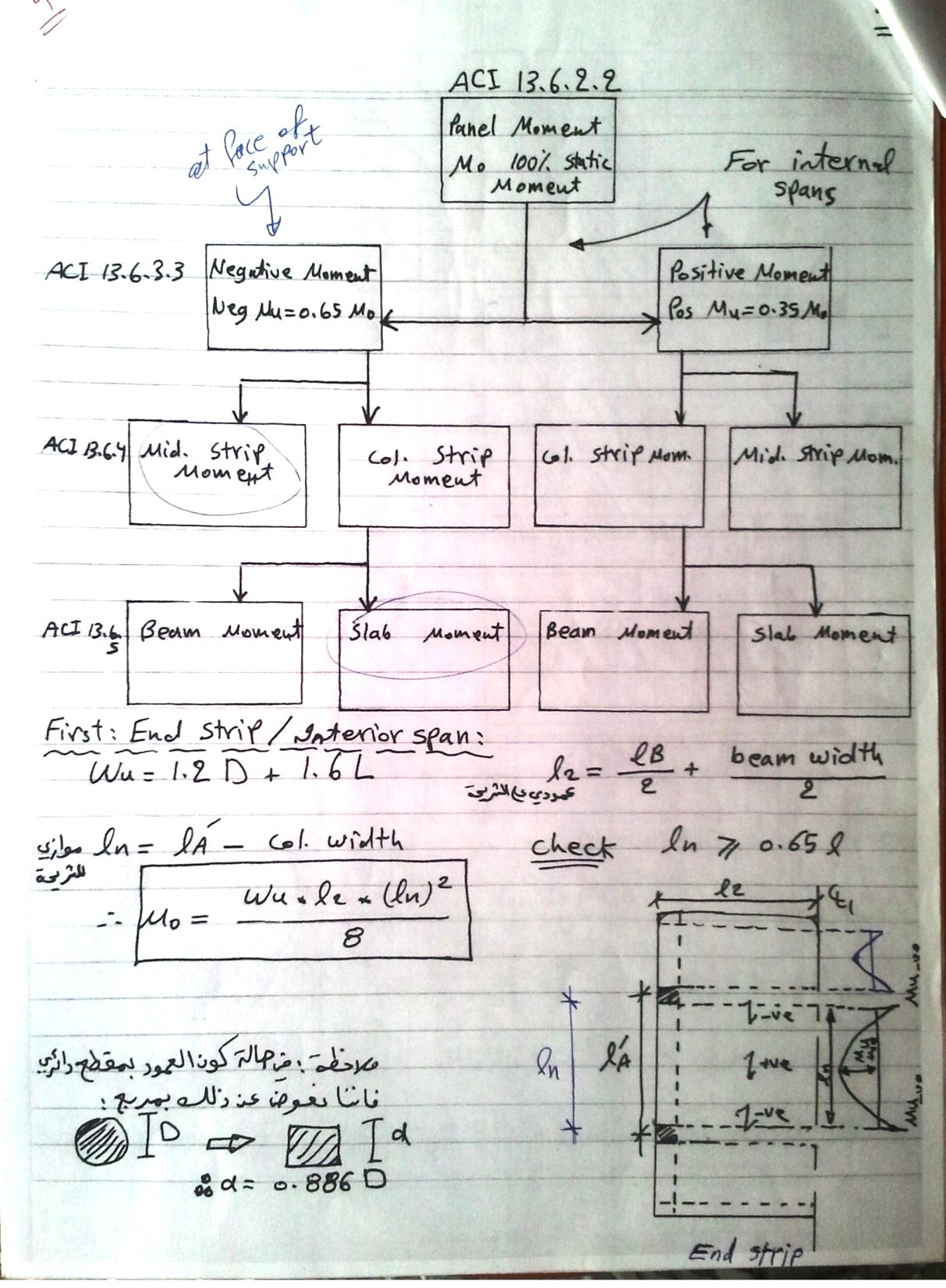 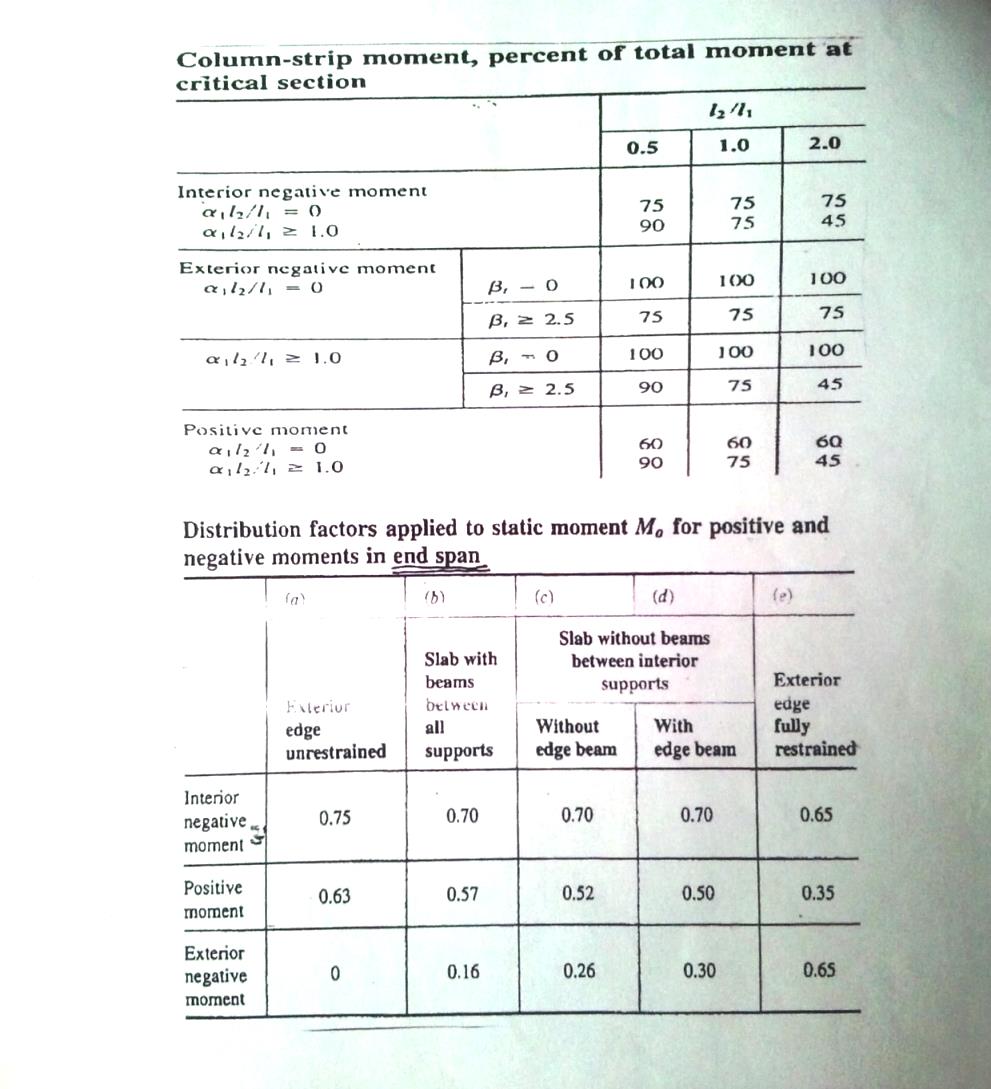 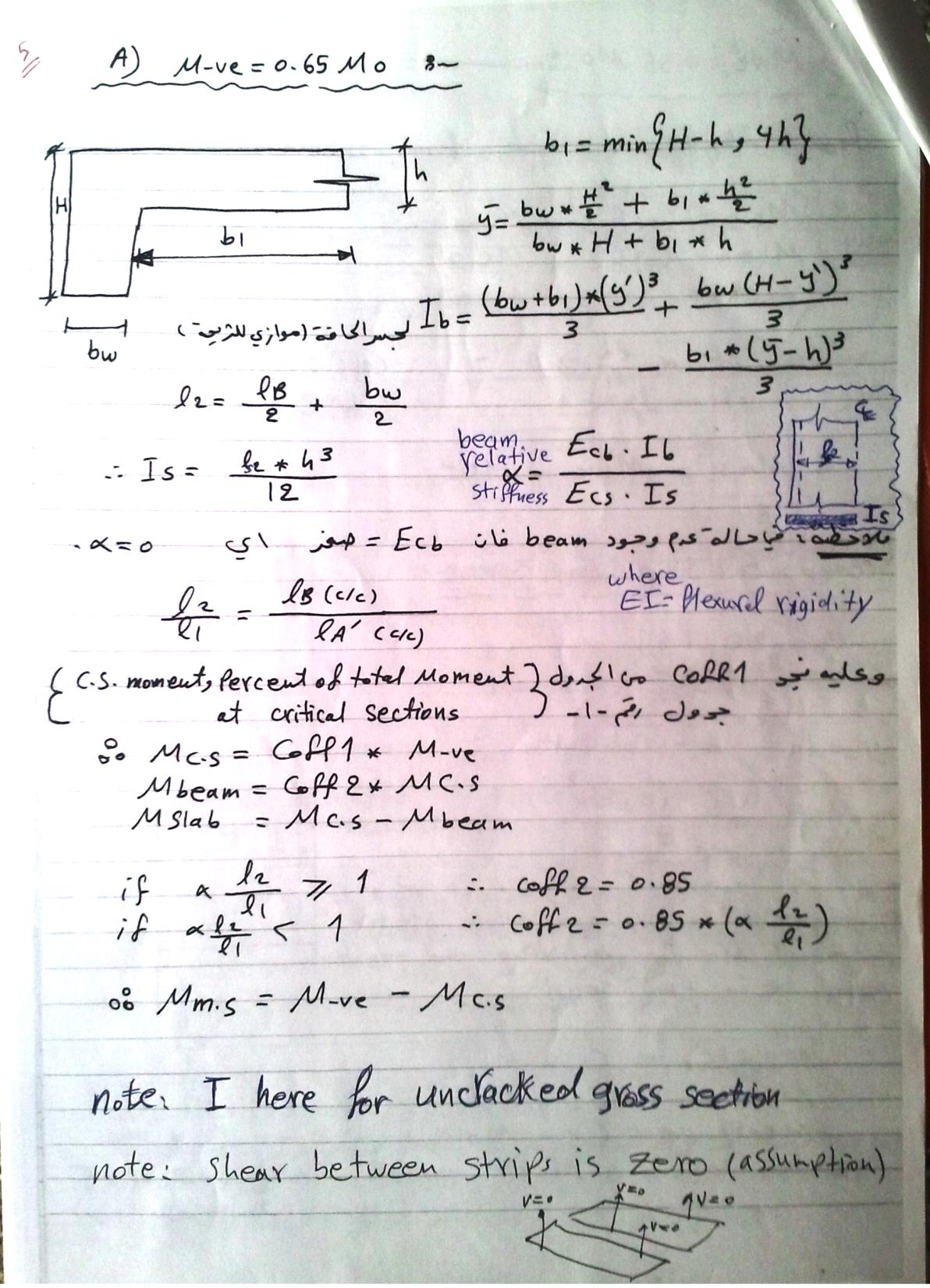 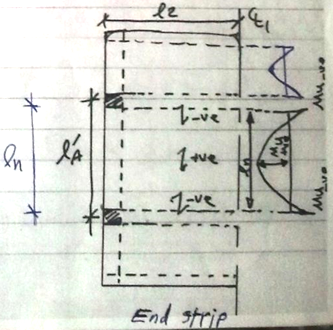 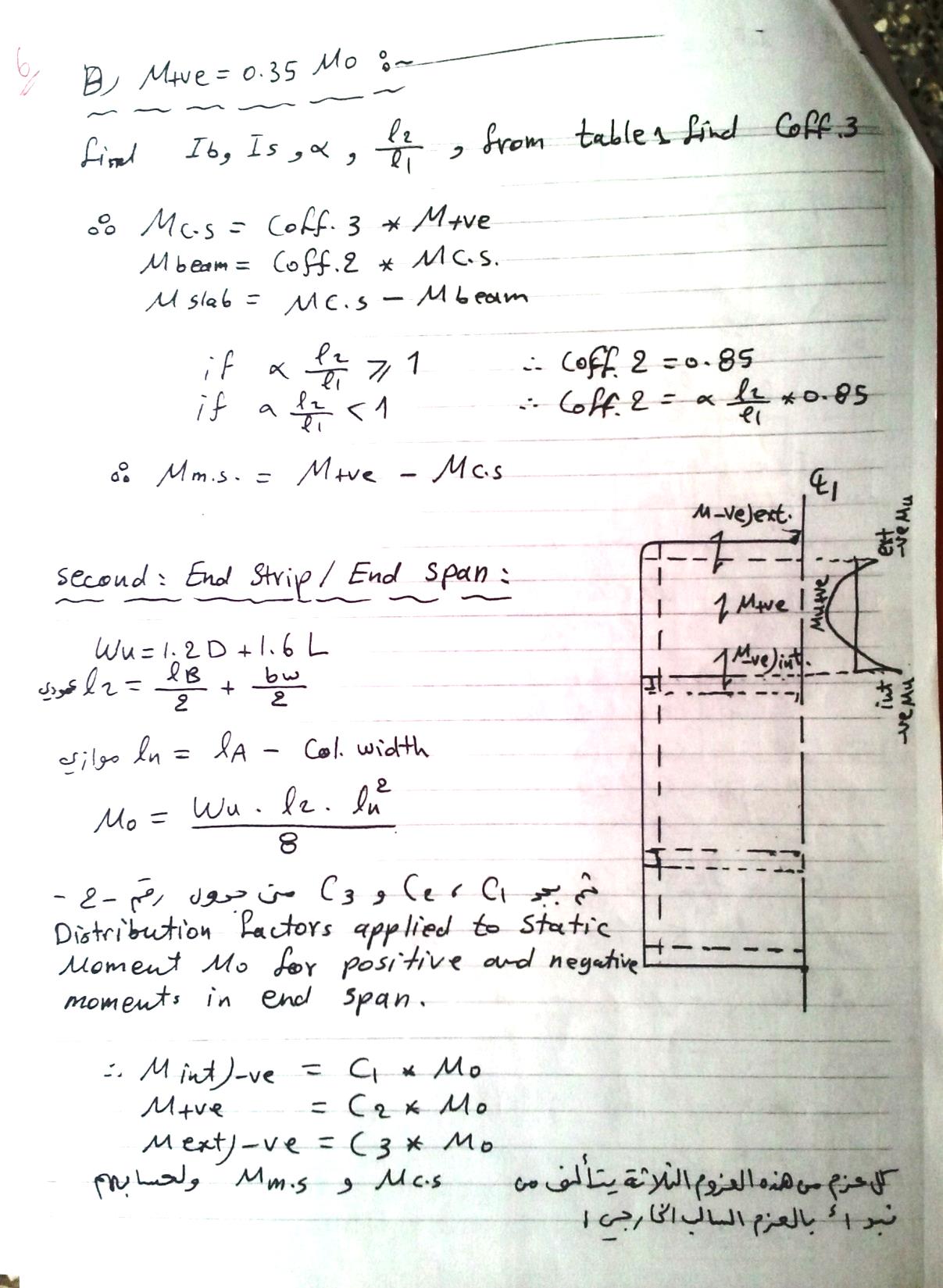 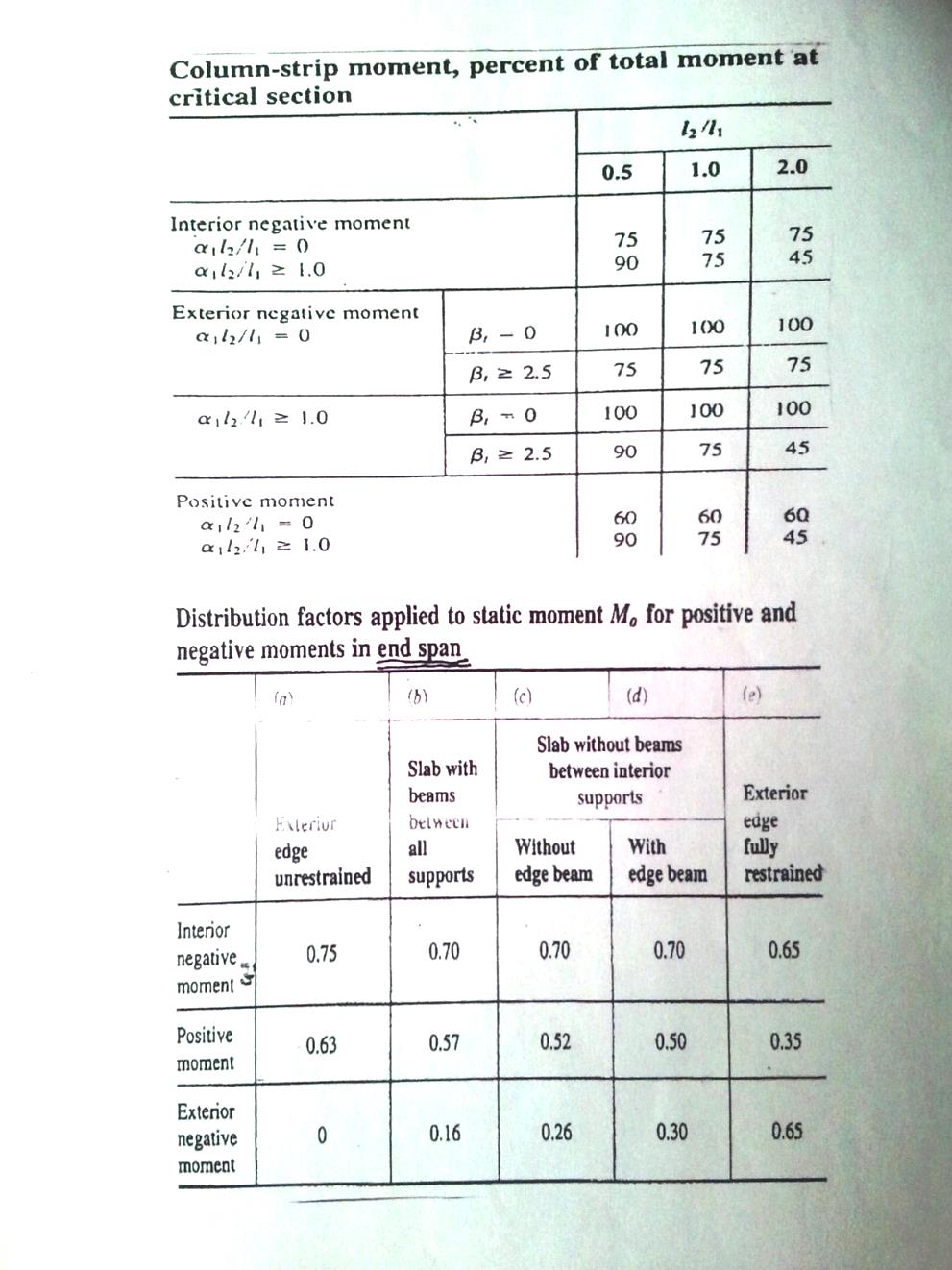 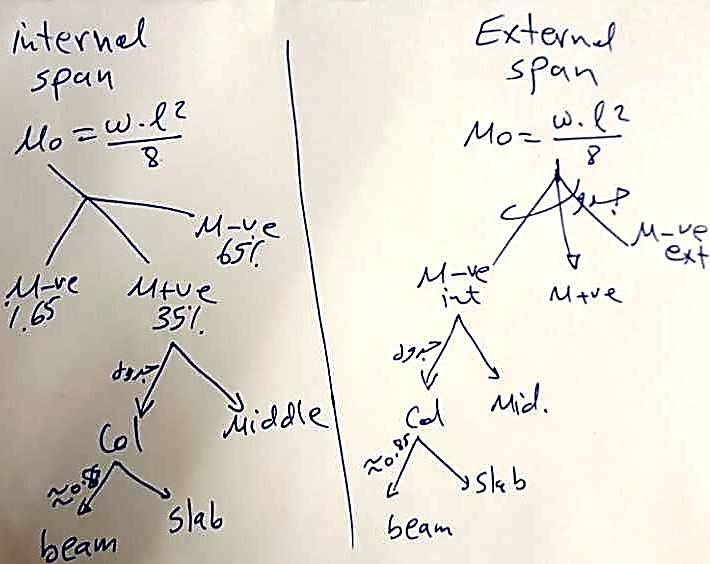 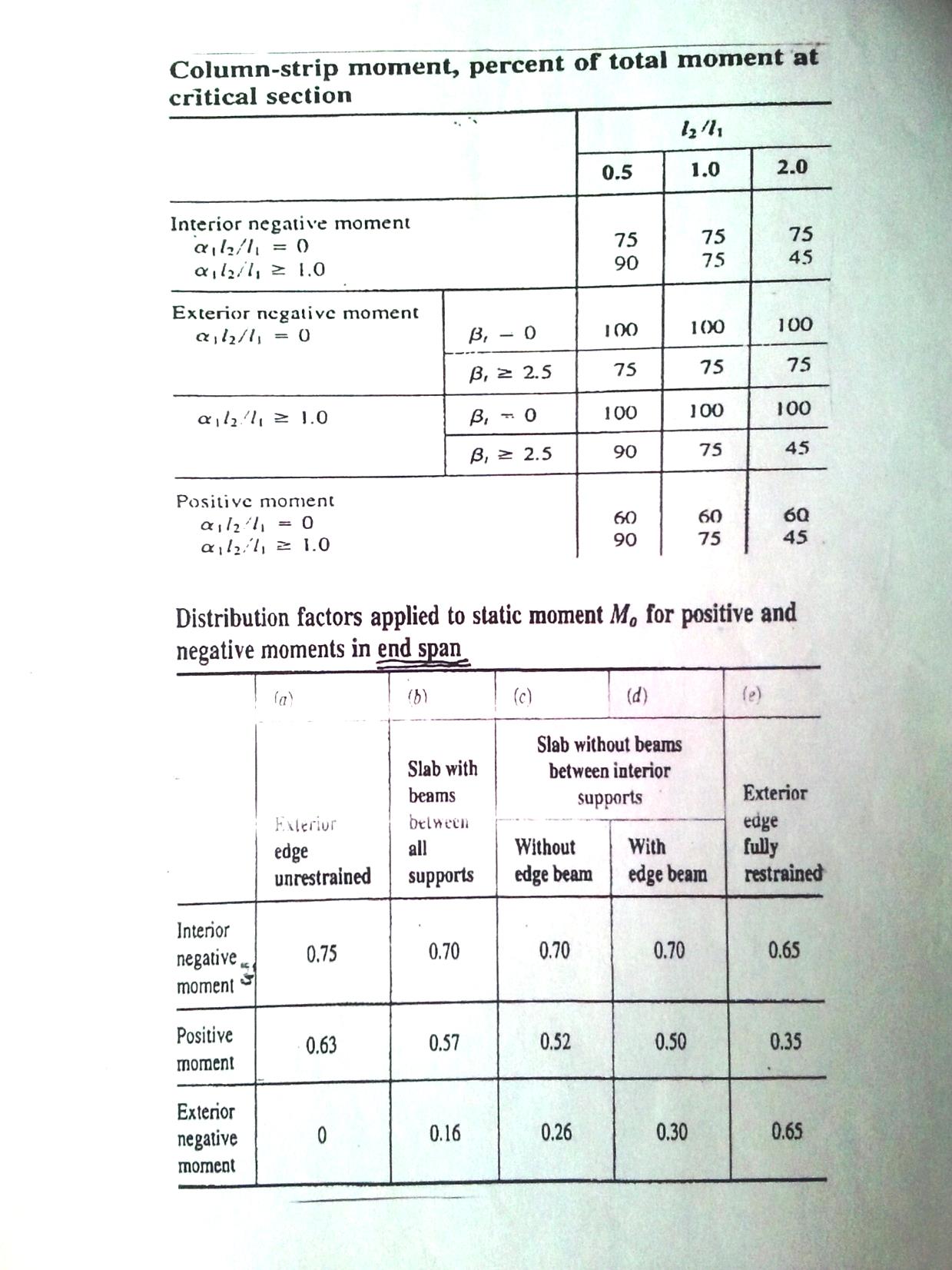 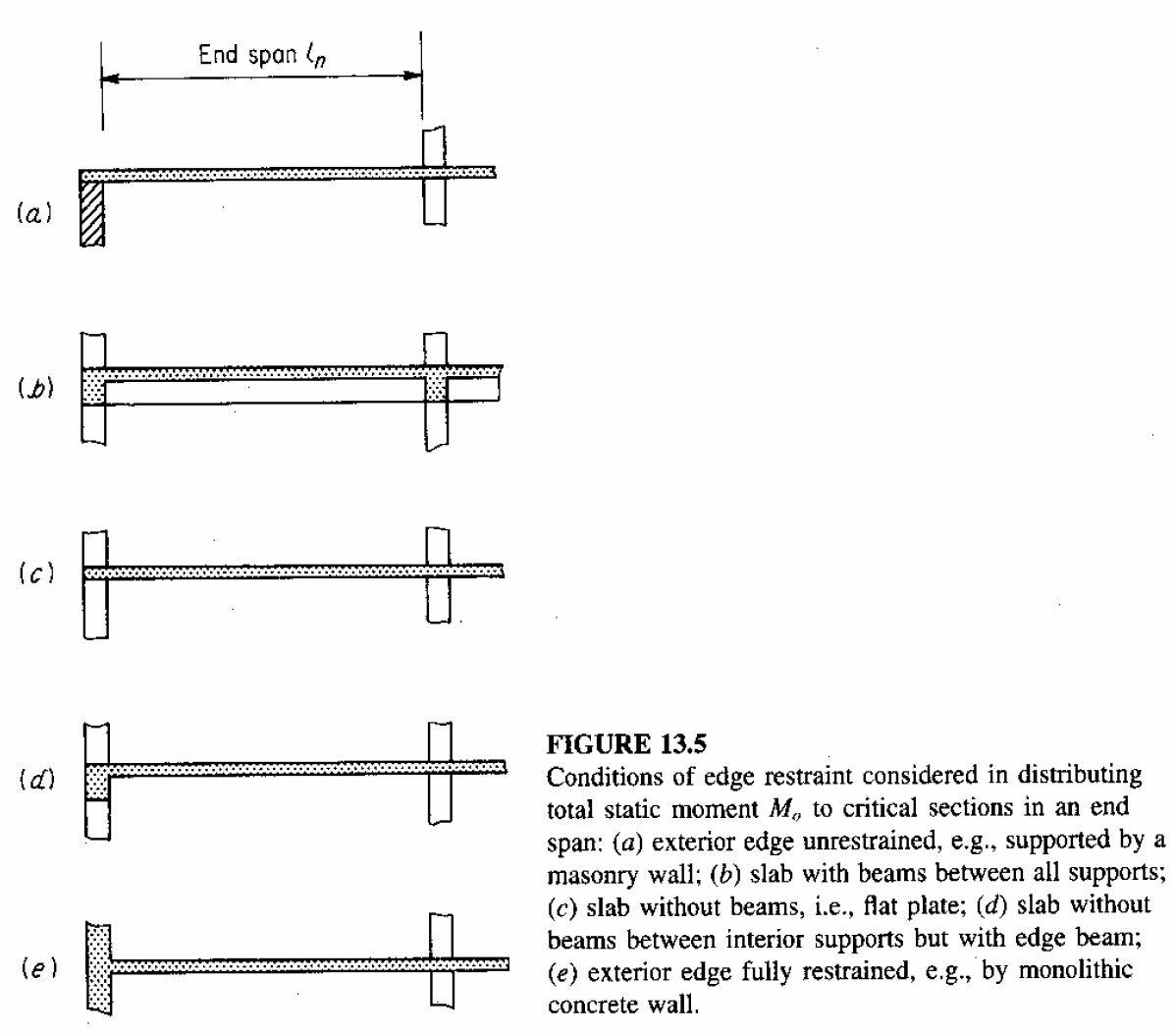 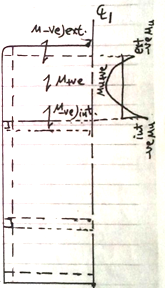 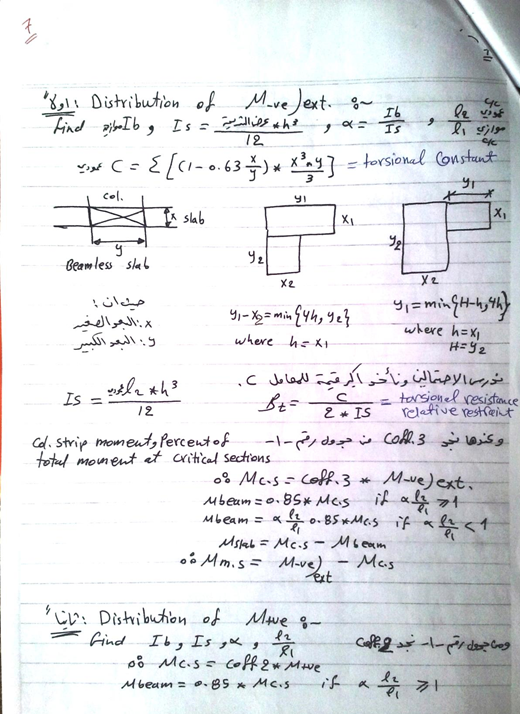 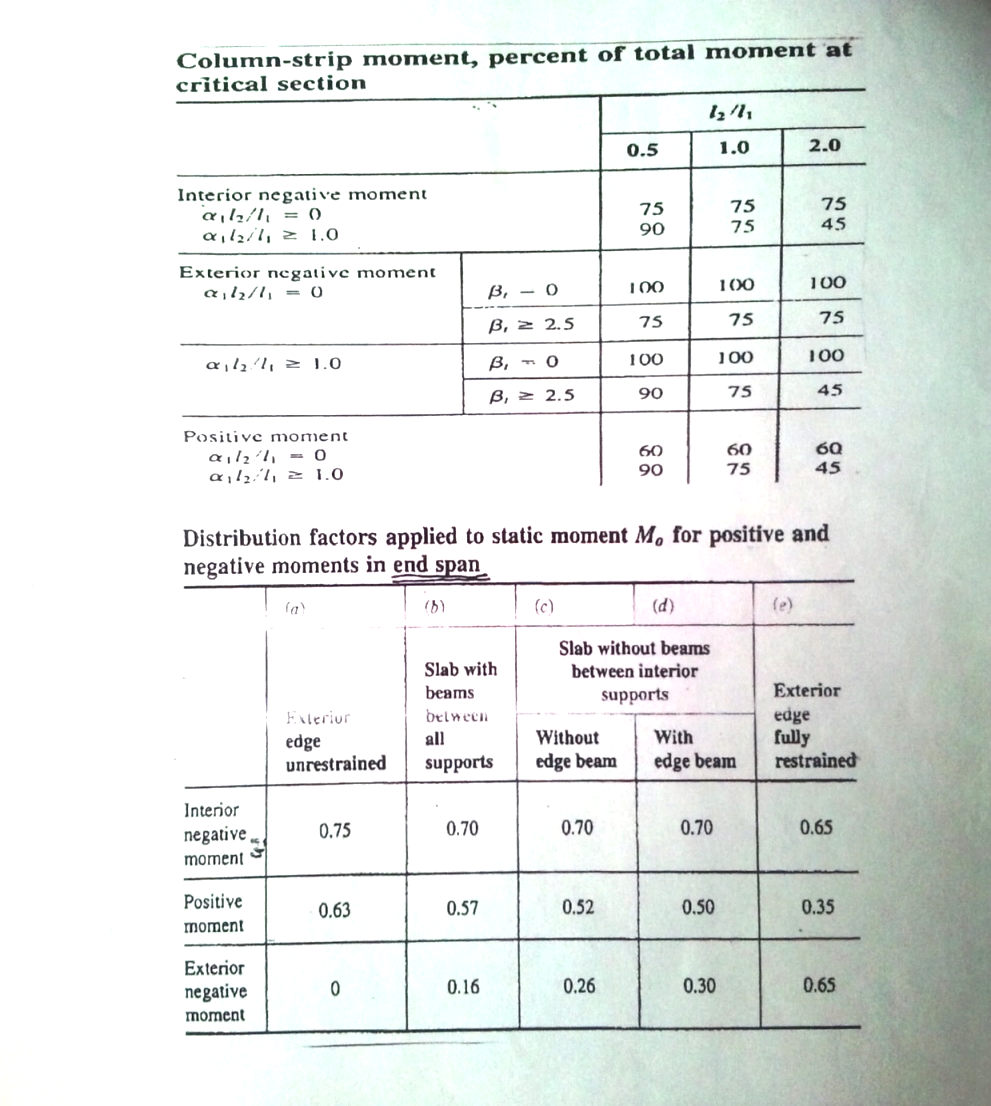 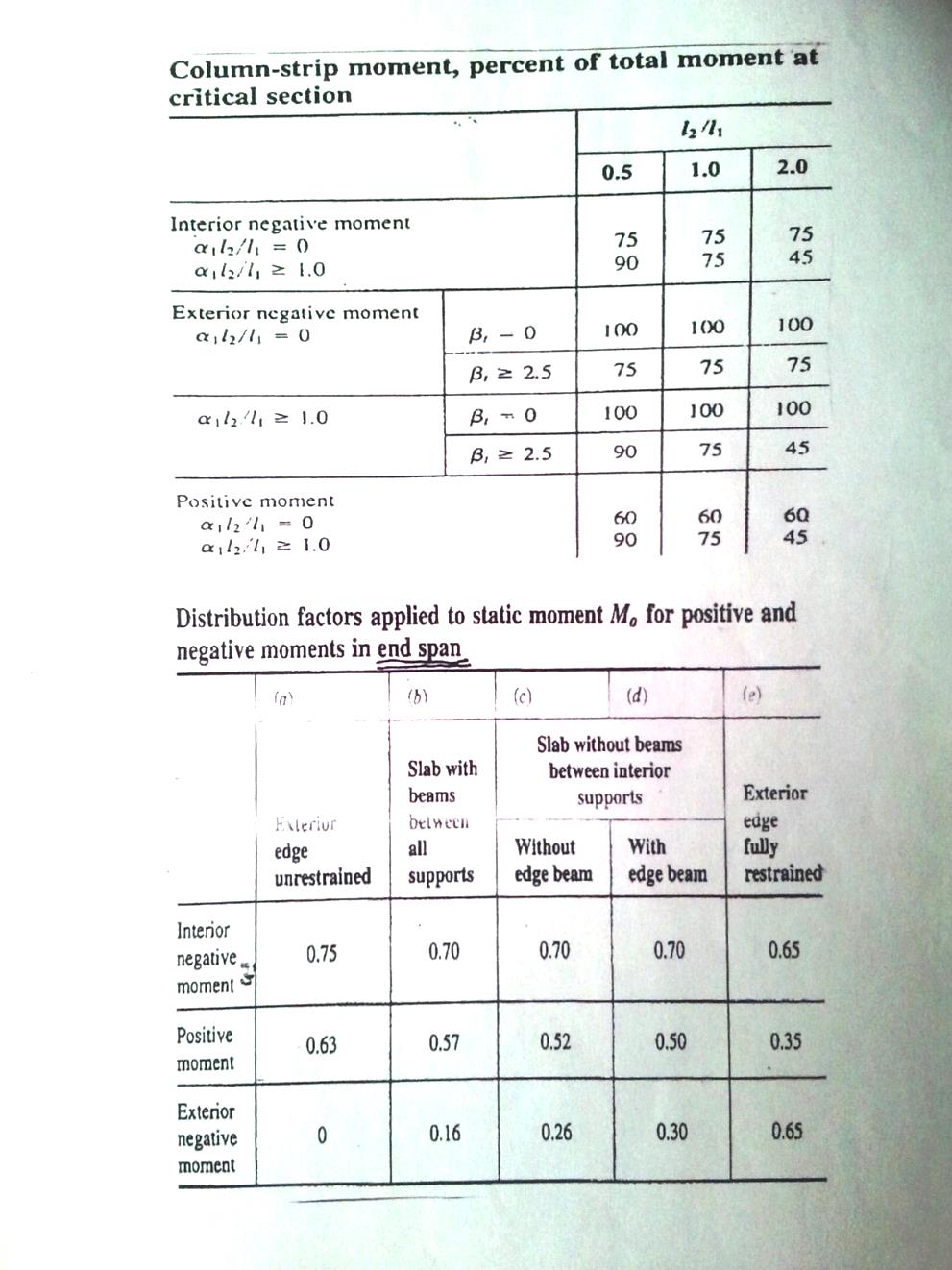 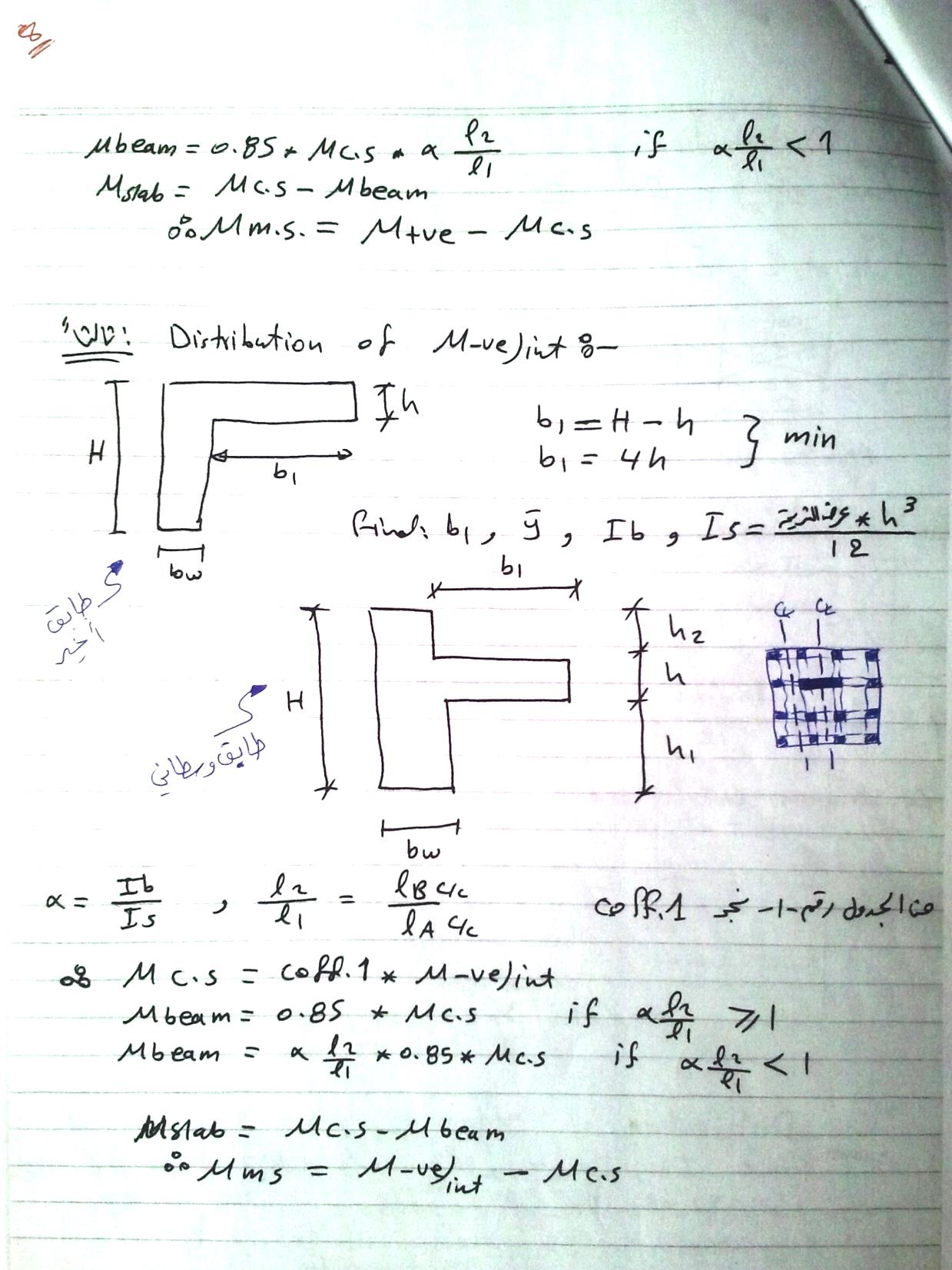 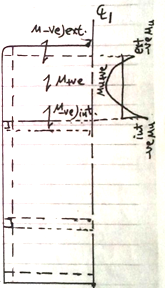 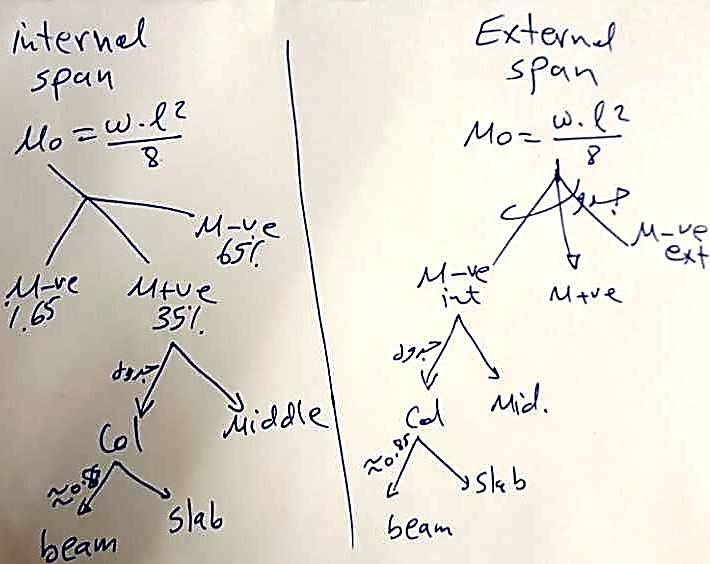 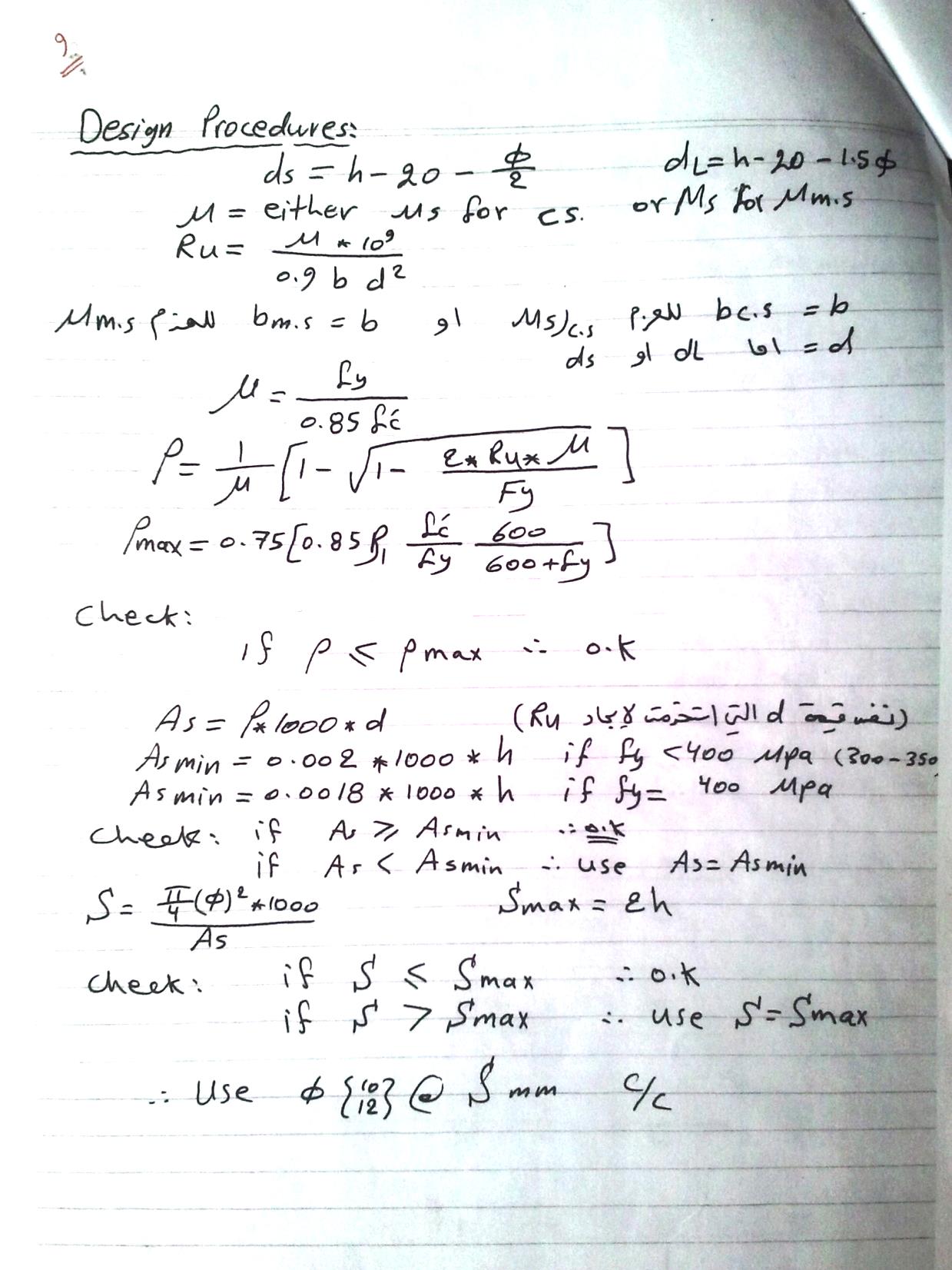 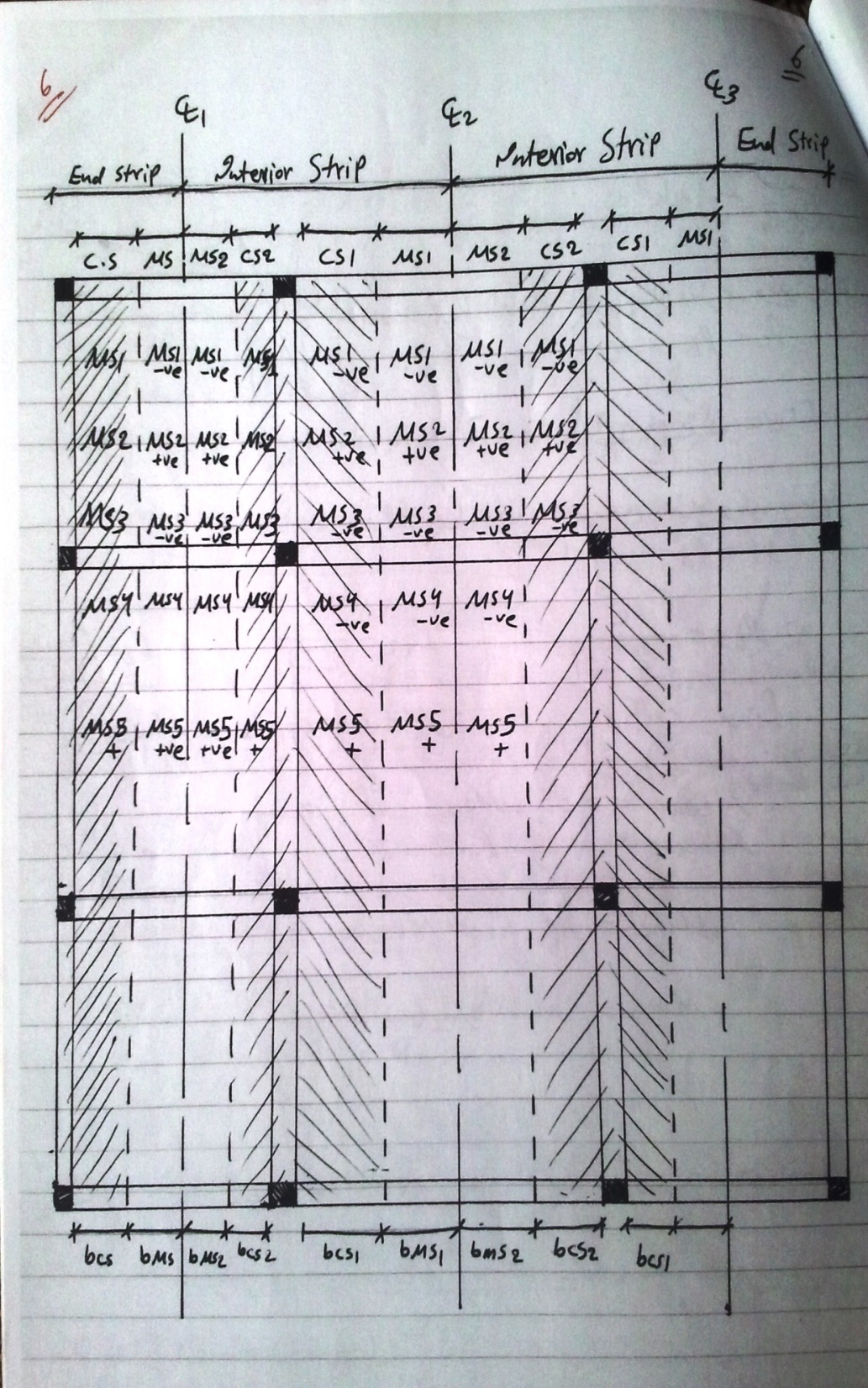